Speciation
Making a species through evolution
What defines a species?
Species: a group of organisms that can interbreed and produce fertile offspring
“Biological Species Concept” 
Human species?
Homo sapiens – “wise man” (large brains!)
Do species always look different? 
No! Genetics not always “visible”.
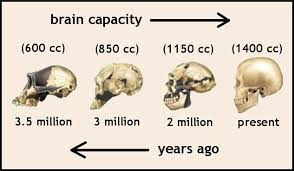 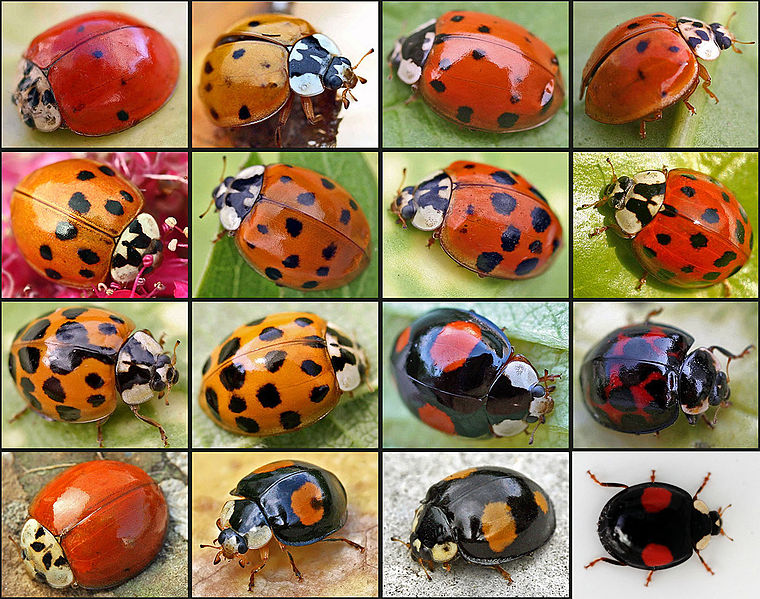 How are species created?
Reproductive Isolation: when 2 organisms can no longer reproduce fertile offspring
Speciation has occurred 

Pre zygotic isolation: fertilization never occurs 
Behavioral changes—birds sing different song
Location changes—birds living in different types of trees

Post zygotic isolation: unfertile or non vital offspring
Mules
Ligers, zebroids, etc.
Prezygotic Isolation
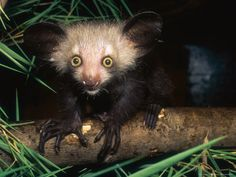 Fertilization is unable to occur
Habitat: no opportunity to come in contact
Temporal: different breeding seasons/times
Behavioral: send or receives different courtship signals
Mechanical: physical incompatibility
Gametic: incompatible on molecular level in sperm/egg/pollen
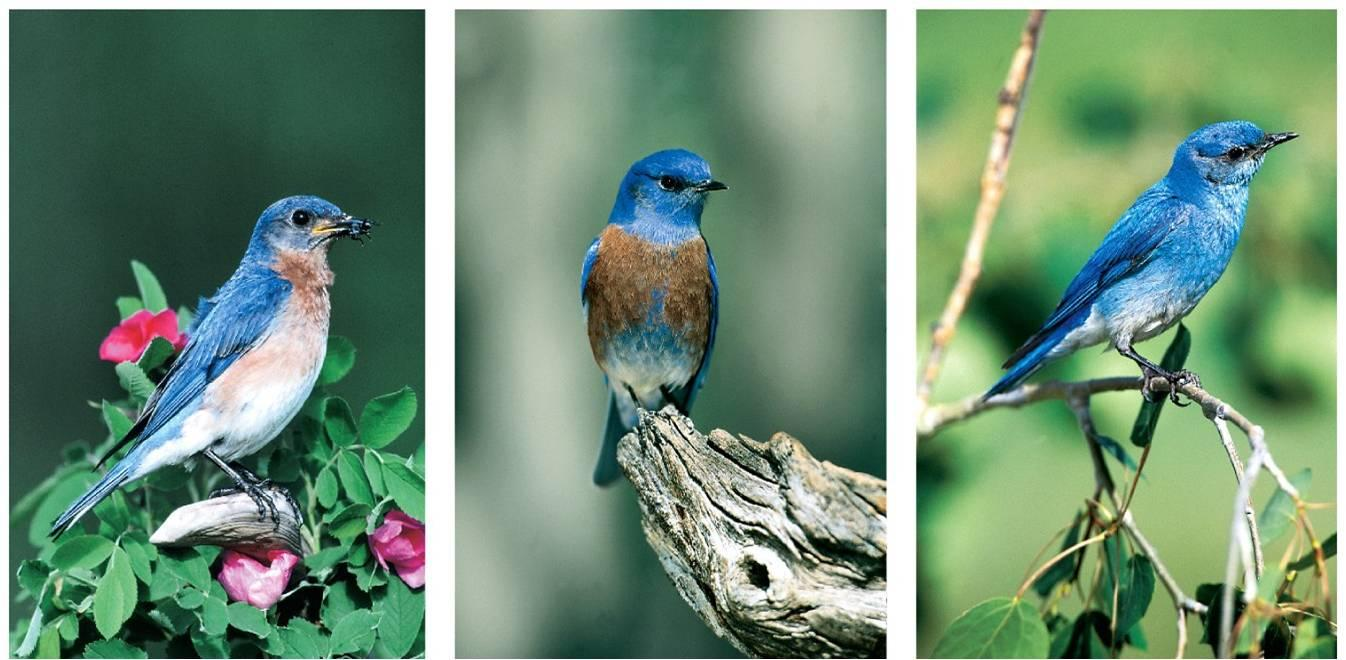 Postzygotic Isolation
Fertilization is able to take place, but produces unviable or sterile hybrid offspring 
Reduced hybrid viability: offspring do not develop fully or are weak and have short lifespan
Reduced hybrid fertility: offspring is strong and healthy, but sterile and unable to produce offspring
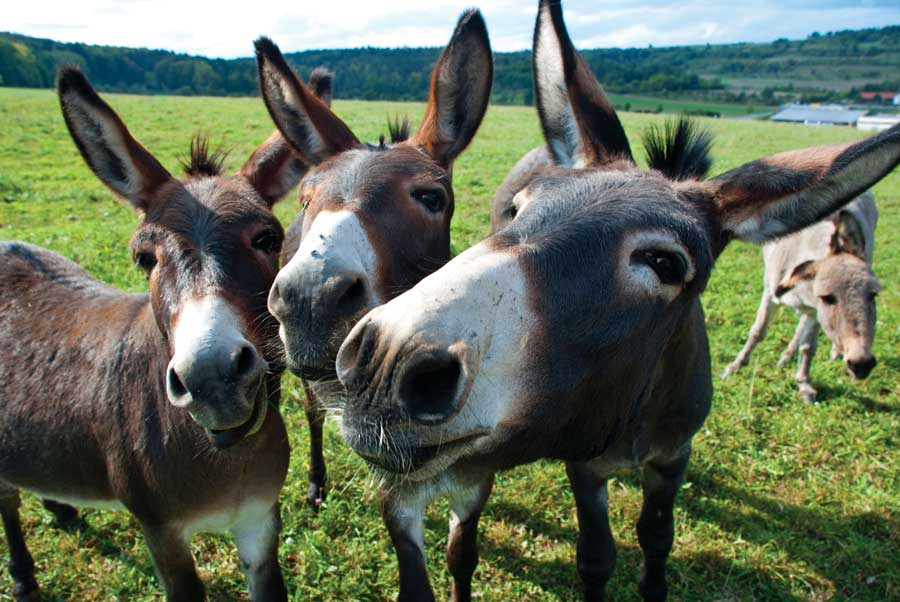 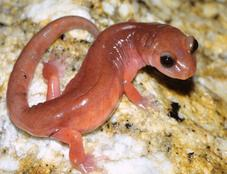 Hybrids
Species: a group of organisms that can interbreed and reproduce fertile offspring
Tiger and Lion??

Liger! ….No baby Ligers. 

Hybrid: sterile offspring of 2 different species
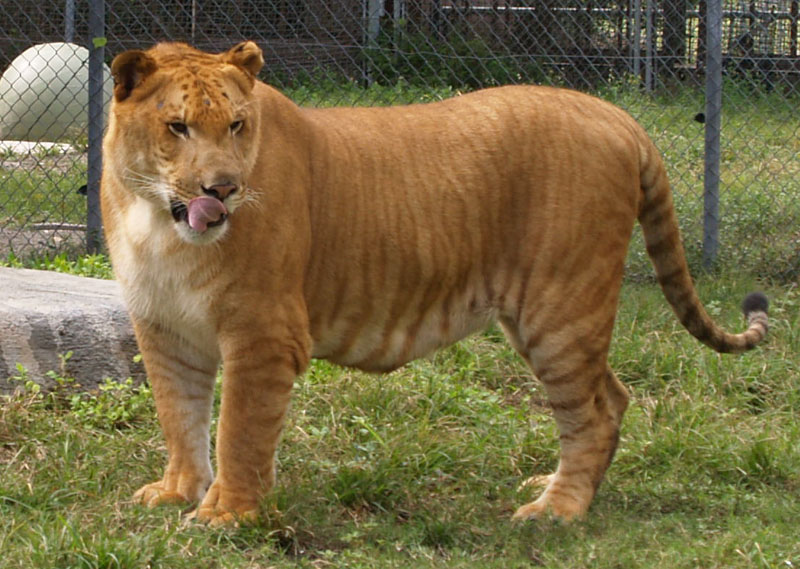 Hybrids
Grizzly Bear and Polar Bear
Grolar Bear
Increasing?
Zebra and Horse
Zebroid
House Cat and Wild African Cat
Savannah Cat
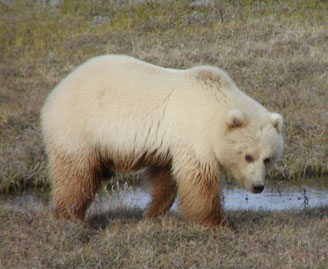 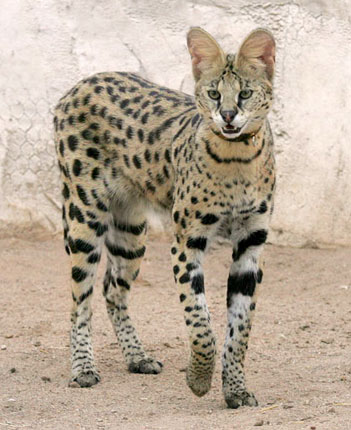 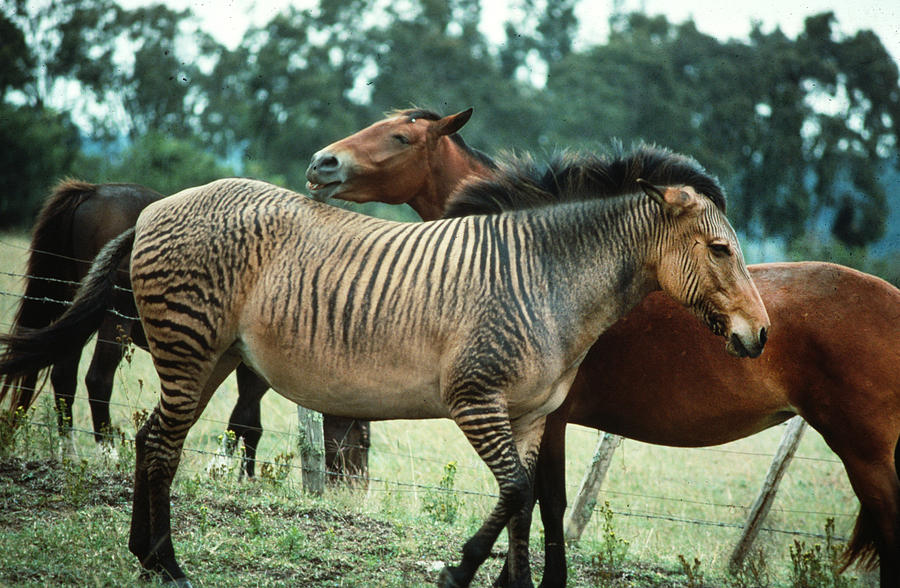 Types of Speciation
Allopatric Speciation: occurs when a population becomes separated by a geographic barrier (mountain, river, etc.)
Isolated into different environments
Different environmental pressures
Different alleles are selected through natural selection 

Example: Squirrels in Arizona & Grand Canyon
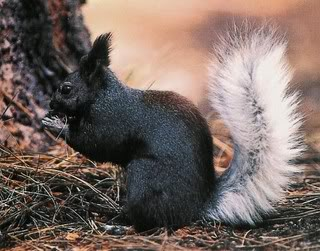 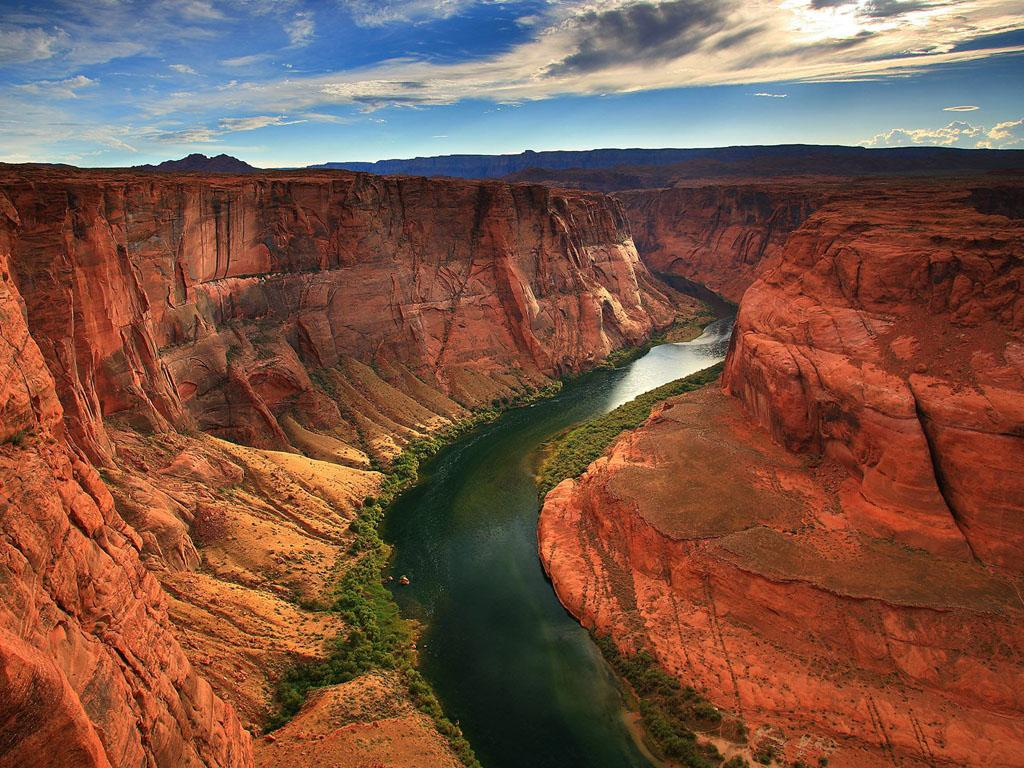 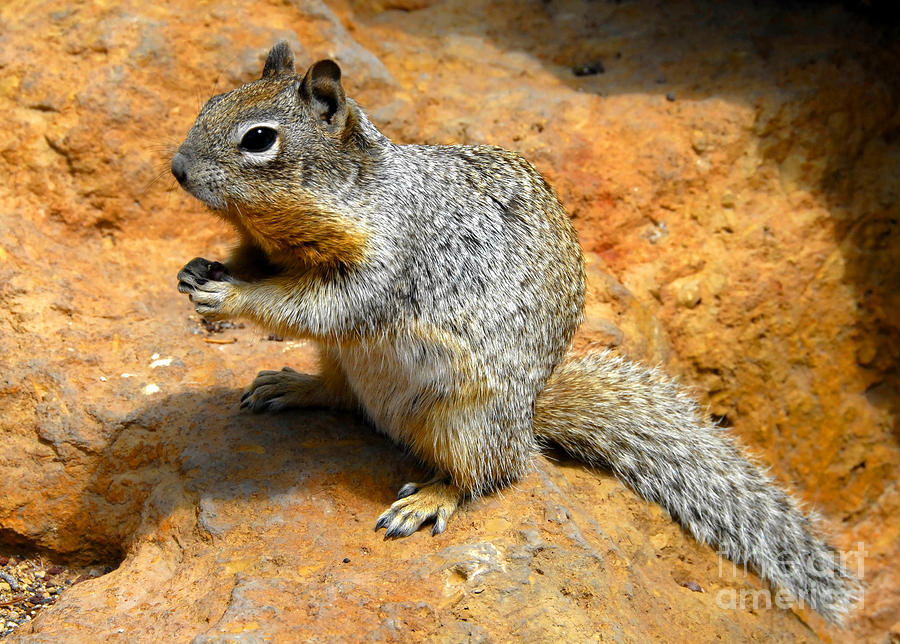 Types of Speciation
Sympatric Speciation: species created without a geographic barrier
Less common
Most often takes place in plant species
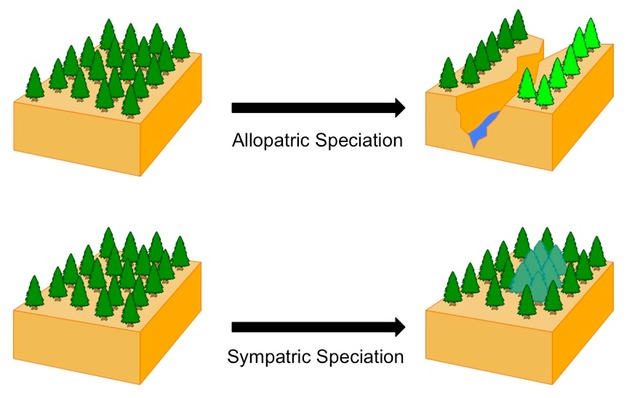